Figure 2. Analysis of plasmid DNAs isolated from E.coli DH5α transformed with the linear DNA substrate. The ...
Nucleic Acids Res, Volume 29, Issue 17, 1 September 2001, Pages 3529–3538, https://doi.org/10.1093/nar/29.17.3529
The content of this slide may be subject to copyright: please see the slide notes for details.
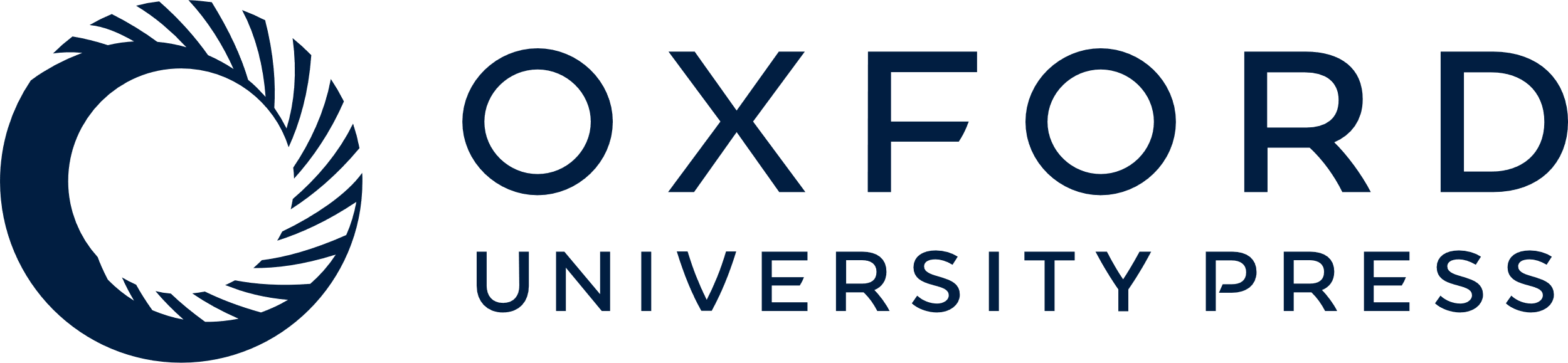 [Speaker Notes: Figure 2. Analysis of plasmid DNAs isolated from E.coli DH5α transformed with the linear DNA substrate. The linear DNA substrate containing terminal inverted repeats was used to transform E.coli DH5α. (A) Plasmid DNAs isolated from 18 different clones (see lanes labeled plasmid# 1–18 at the top of the lanes) were analyzed by electrophoresis in 0.8% agarose gel. (B) Plasmid DNAs isolated from various clones (plasmid# indicated at the top of the lanes) were digested with BglII and NdeI, EcoRV or SmaI. Lanes M, the 1 kb DNA ladder used as the marker; lanes c, pID-IP** DNA used as the control DNA. (C) A schematic illustrating the two isomeric forms of circular inverted dimers generated from linear DNA substrates.


Unless provided in the caption above, the following copyright applies to the content of this slide:]